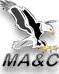 MA&CPLAN DE MARKETING
2011-2013
1
PLAN DE MARKETING PARA EL FORTALECIMIENTO DE  LA PERSPECTIVA DEL CLIENTE EN BASE AL BALANCED SCORECARD CON APLICACIÓN DE CRM Y GEOMARKETING PARA LA EMPRESA CONSULTORA MANAGEMENT ADVISE & CONSULTING.
2
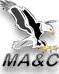 Plan de Marketing
1
5
6
3
2
4
Plan de Marketing
Caracterización del Cliente
Análisis Financiero
Balanced Scorecard
Análisis Situacional
Direccionamiento Estratégico
CRM y Georeferenciación
3
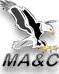 1
ANÁLISIS SITUACIONAL
¿Cómo se ve la empresa?
4
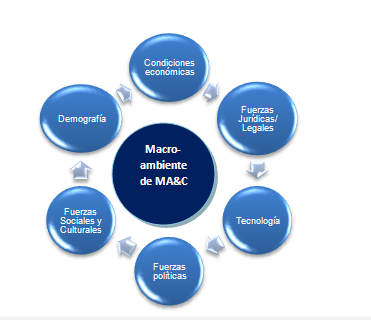 Análisis Macroambiental
5
Tasa de Interés y Riesgo País
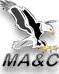 El decrecimiento de la tasa activa en los últimos años, ha permitido que las empresas y personas puedan continuar endeudándose.
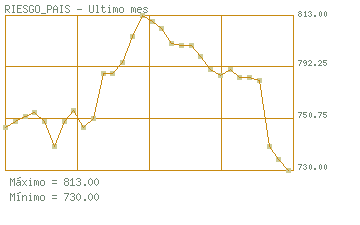 Fuente: BANCO CENTRAL DEL ECUADOR
Restricción de las líneas de crédito hacia el país, complicando la situación económica del mismo.
6
Fuente: BANCO CENTRAL DEL ECUADOR
Tecnológicos y Demográficos
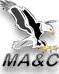 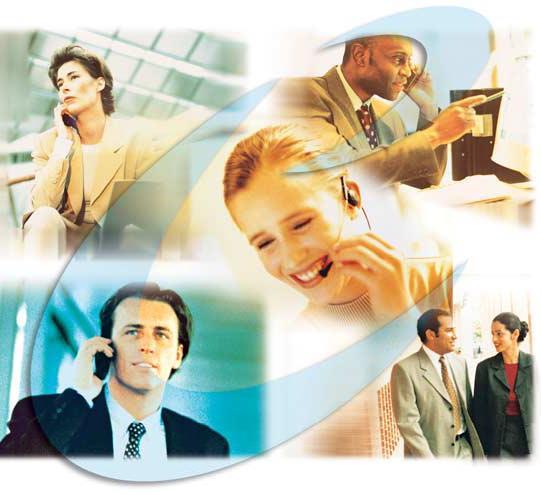 La masificación de las telecomunicaciones permiten relaciones más directas con los clientes.
TELECOMUNICACIONES
La estabilidad laboral permite que las empresas busquen servicios de capacitación y consultoría con la finalidad de maximizar la productividad y eficiencia del personal.
Fuente: www.inec.gov.ec
7
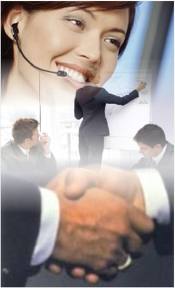 Análisis Microambiental
8
Proveedores
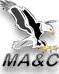 La adquisición de bienes y servicios no se lo realiza mediante alianzas estratégicas.
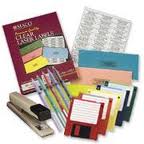 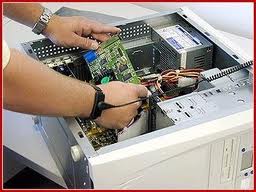 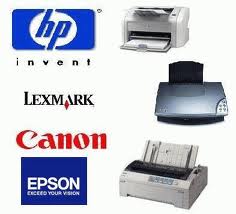 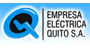 El poder de negociación la posee el proveedor.
9
Los clientes son aquellos que adquieren los servicios de la empresa.
Clientes
Clientes
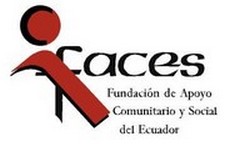 Cooperativas de Ahorro y Crédito.
Instituciones Públicas y Privadas.
Fundaciones
Universidades.
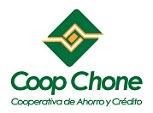 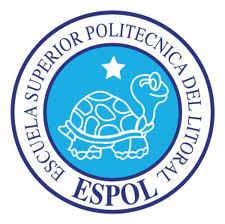 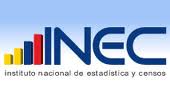 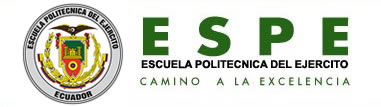 10
Estudio de Mercado
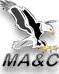 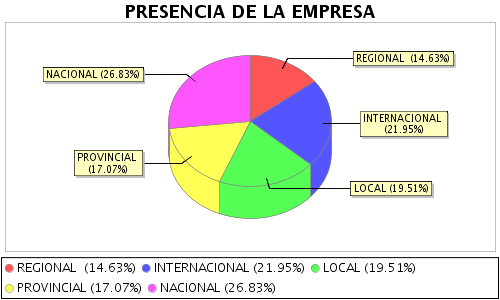 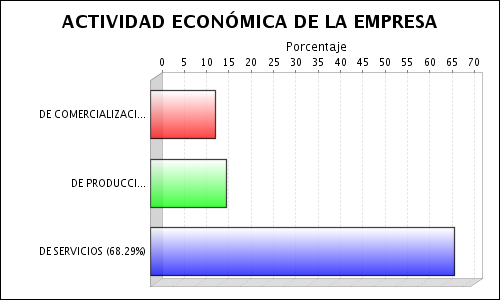 11
Estudio de Mercado
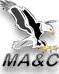 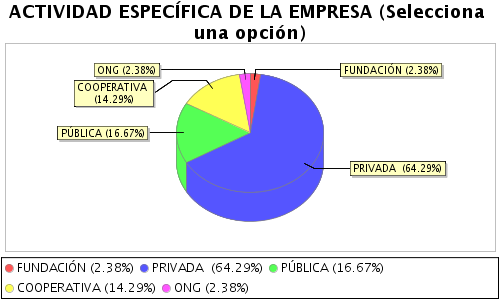 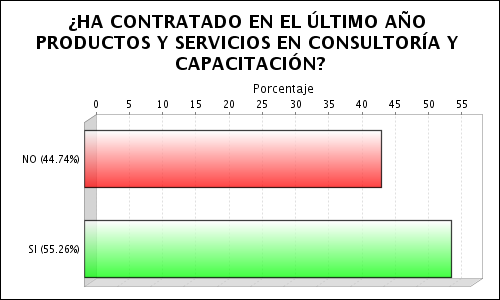 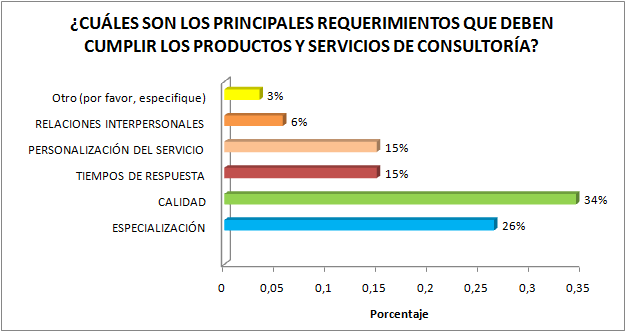 12
Estudio de Mercado
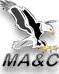 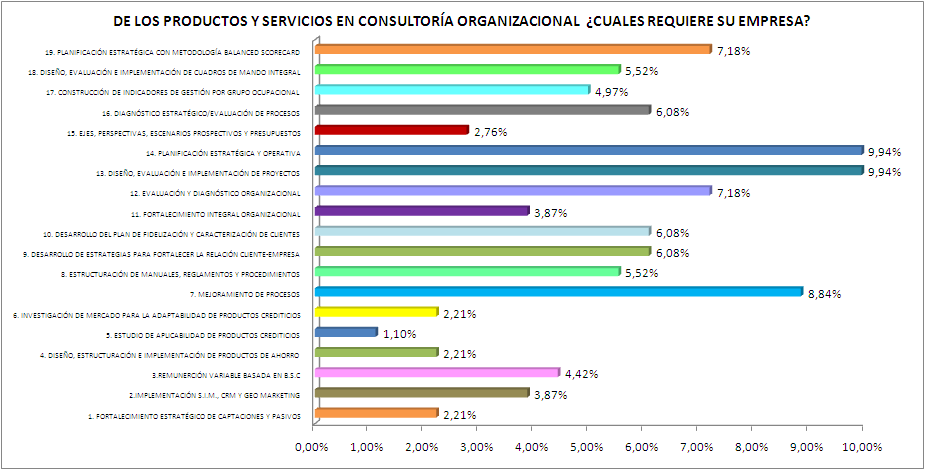 13
Estudio de Mercado
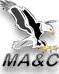 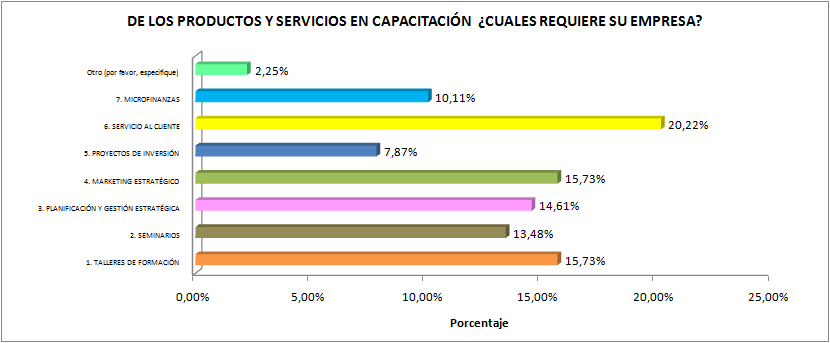 14
Competencia y Productos/Servicios Sustitutos
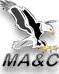 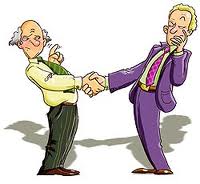 Tendencia creciente en la demanda de servicios de consultoría.
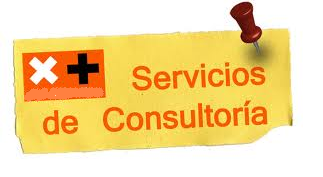 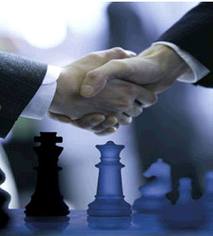 La competencia ofrece nuevos servicios  y nuevas estrategias para ganar mercado.
Creación de centros de transferencia auspiciados por empresas y universidades.
15
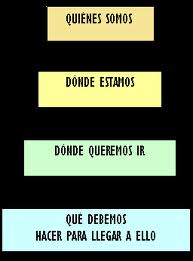 Análisis Interno
16
No esta definido el organigrama estructural
La Gestión de MA&C esta orientada exclusivamente hacia la calidad del servicio
Estructura Orgánica y Gestión
Falta automatización en determinados procesos
No hay un verdadero Mapa de Procesos Organizacional
17
MAPA DE PROCESOS
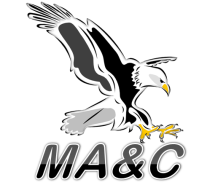 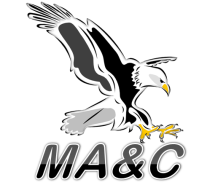 PROCESOS GOBERNANTES
A
PLANES 
ESTRATEGICOS
Gestión por Procesos
CLIENTE
PROPUESTA
B
C
E
CLIENTE
D
Captar 
clientes
Servicio 
Personalizado
Publicidad
Información de 
los servicios
PROCESOS PRODUCTIVOS (PROCESOS AGREGADORES DE VALOR)
SATISFACCION
NECESIDADES
Y
EXPECTATIVAS
F
G
H
I
Gestión
 Financiera
Gestión 
Administrativa
Gestión 
Comercialización
Gestión
 Talento Humano
PROCESOS DE APOYO (PROCESOS HABILITANTES)
18
Capacidad de Comercialización  y Marketing
No se esta evaluando la satisfacción del cliente.
Ingresos ascendentes, principalmente por la confianza ganada en el mercado  y la calidad de los diferentes trabajos ejecutados.
Falta mayor compromiso con el cliente interno y motivación.
19
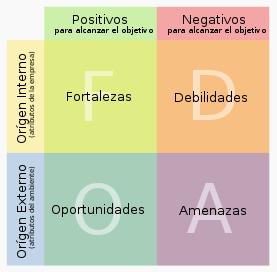 ANÁLISIS MATRICIAL FODA
20
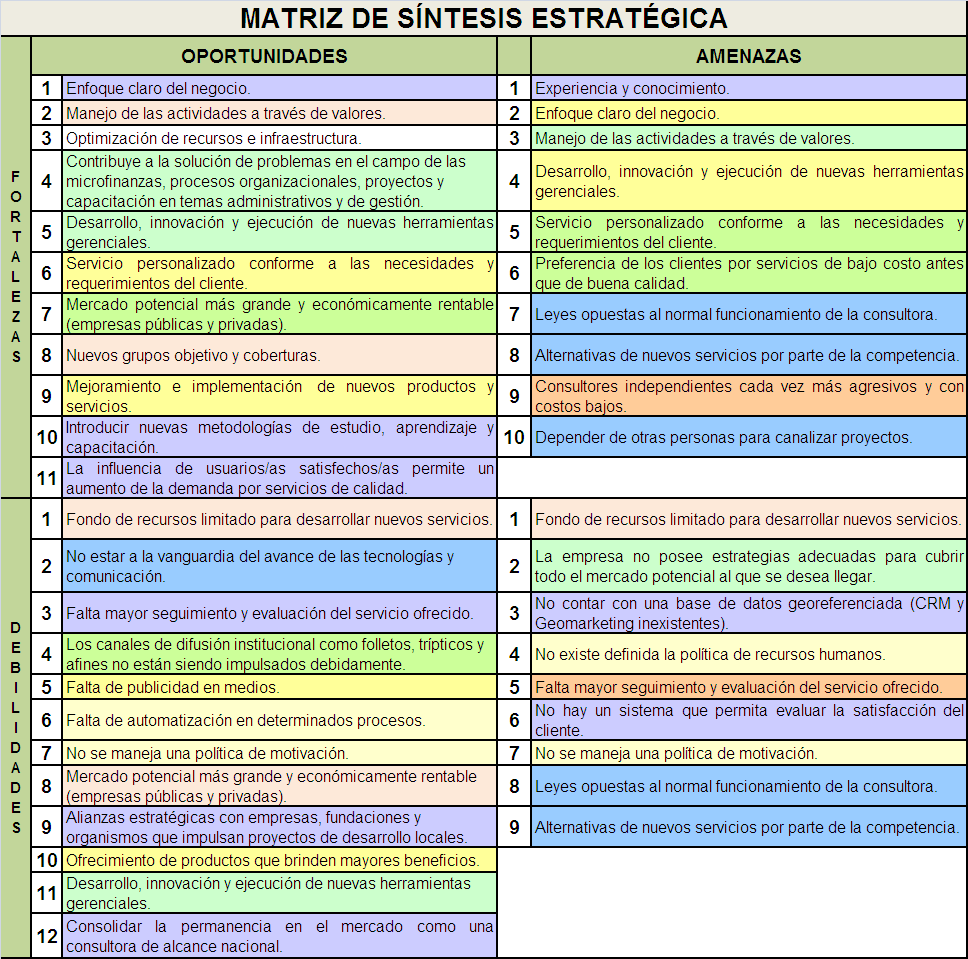 Análisis Estratégico (FODA)
21
Matriz de Síntesis Valorada
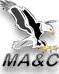 Las Fortalezas: Ayudarán en un 76,44%  a conseguir las oportunidades.
Las Debilidades: Permitirán en un 75,64%  incrementar las amenazas.
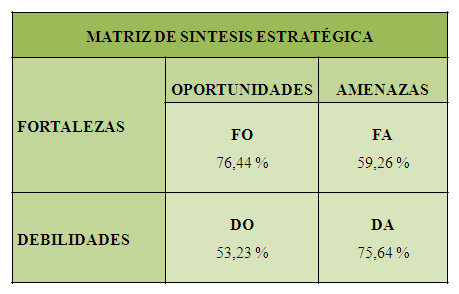 3. Las Fortalezas: Ayudaran en un 59,26% a minimizar el efecto de las amenazas.
4. Las Debilidades: Limitaran en una 53,23% el obtener las oportunidades.
22
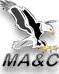 2
DIRECCIONAMIENTO ESTRATÉGICO
Hacia donde vamos!!!
23
Definición del Negocio
Satisfacer la demanda de productos y servicios de consultoría, asesoría y capacitación altamente dinámicos y adaptables a las necesidades del cliente tanto del sector público como del sector privado a nivel nacional,  a través de una atención oportuna, personalizada y con valor agregado en cada trabajo realizado.
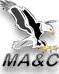 24
A través de un amplio y mejorado portafolio de productos y servicios de consultoría, asesoría y capacitación mostrar una empresa consultora especializada que sirve con calidad, experiencia y profesionalismo al amplio mercado empresarial (tanto  a instituciones públicas como privadas) y público en general; y que mediante la innovación y la mejora continua busca fidelizar al cliente, incrementar el posicionamiento y la apertura hacia nuevos mercados.
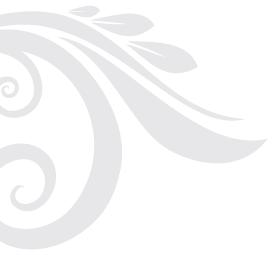 DIFERENCIACIÓN             INTENSIVO              ESPECIALISTA
ESTRATEGIA DE FORTALECIMIENTO
25
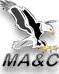 3
PLAN DE MARKETINGCARACTERIZACIÓN DEL CLIENTE
¿Quiénes son nuestros clientes?
26
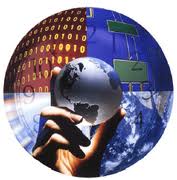 Segmentación de Mercado
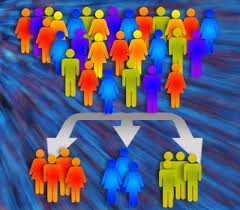 27
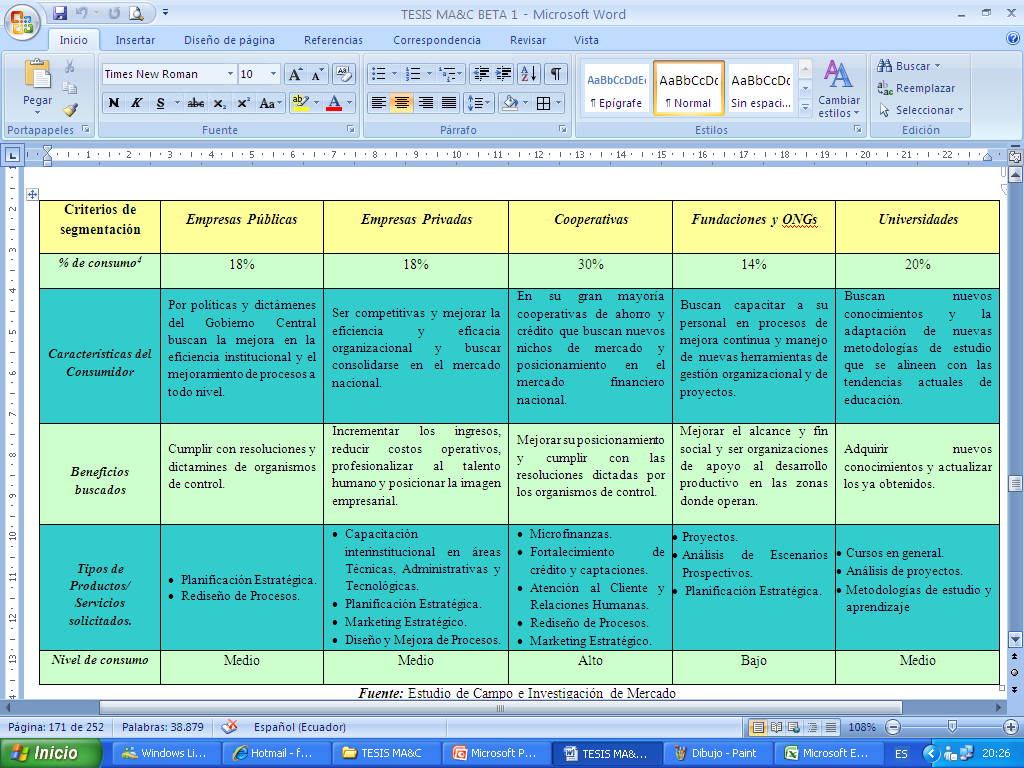 SEGMENTACIÓN DE MERCADO
28
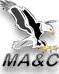 Propuesta de Valor Enfocada al Servicio
29
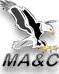 Propuesta de Valor Enfocada al Mercado y al Cliente
30
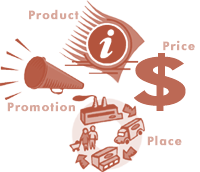 Mezcla de Marketing
31
ATRIBUTOS
RELACIÓN
IMAGEN
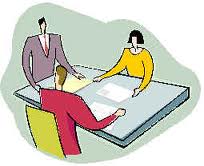 NUEVOS SERVICIOS CON VALOR AGREGADO E IDENTIDAD DE MARCA
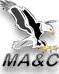 SERVICIOS ADAPTABLES A LAS NECESIDADES DEL CLIENTE
PRODUCTO
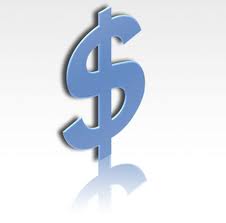 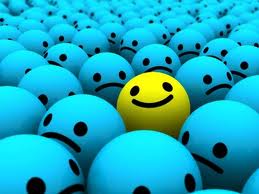 PREFERENCIALES Y ACORDES CON EL MERCADO
PRECIO
DIFERENCIACIÓN DEL SERVICIO
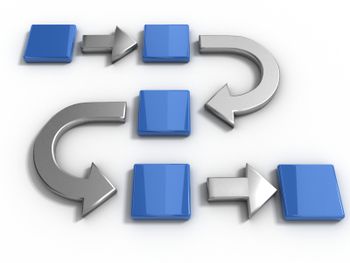 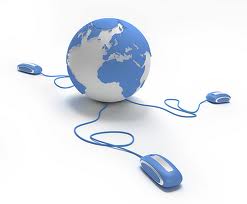 IMAGEN INFORMATIVA, VERÁZ Y OPORTUNA
PLAZA
EMPRESA CONSULTORA DE ALTO ALCANCE
DIFUSIÓN DE ACTIVIDADES
MEDIOS PUBLICITARIOS
CANALES DE PROMOCIÓN,           COMERCIALIZACIÓN Y VENTAS
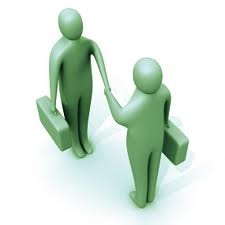 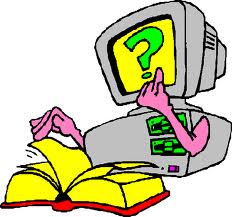 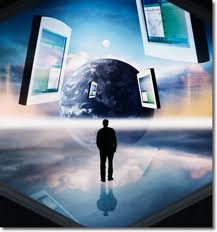 ATRAER Y MANTENER CLIENTES
PROMOCIÓN
Las 4P del Marketing
32
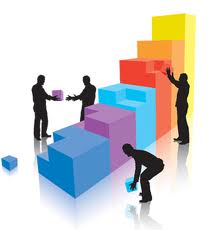 Estrategias de Marketing
33
Estrategias
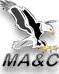 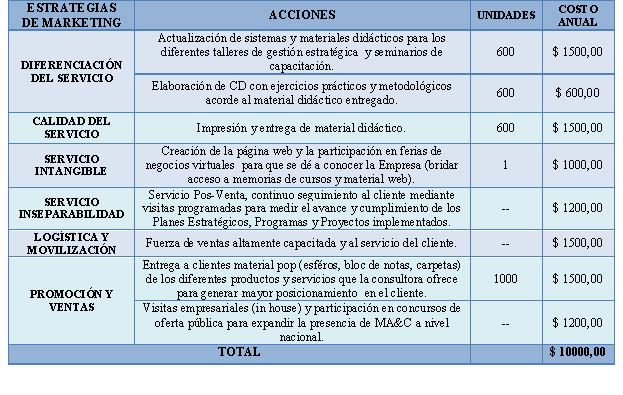 34
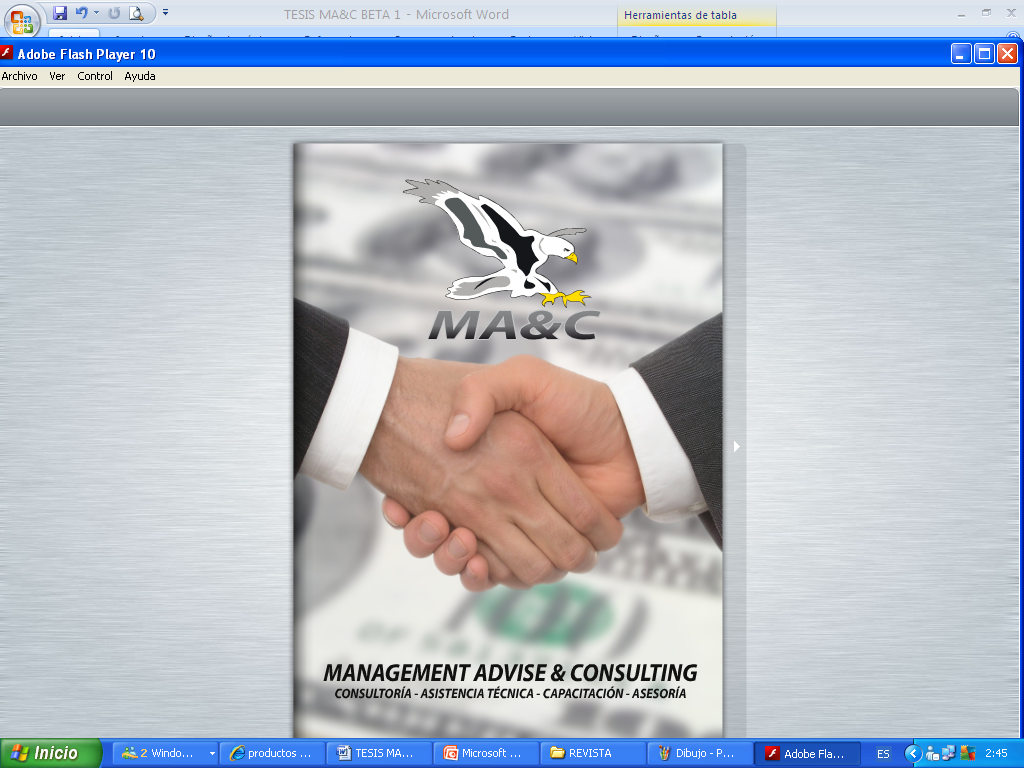 Propuesta de Diseño/Rediseño de Productos y Servicios
35
Identidad de Marca y Slogan
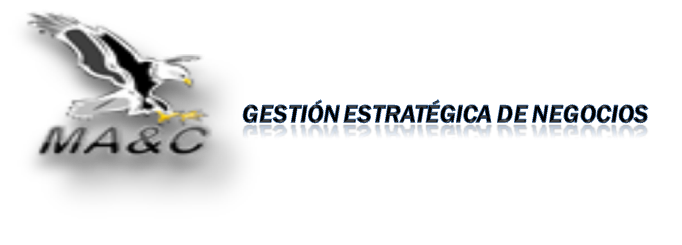 36
Rediseño del Portafolio de Productos y Servicios
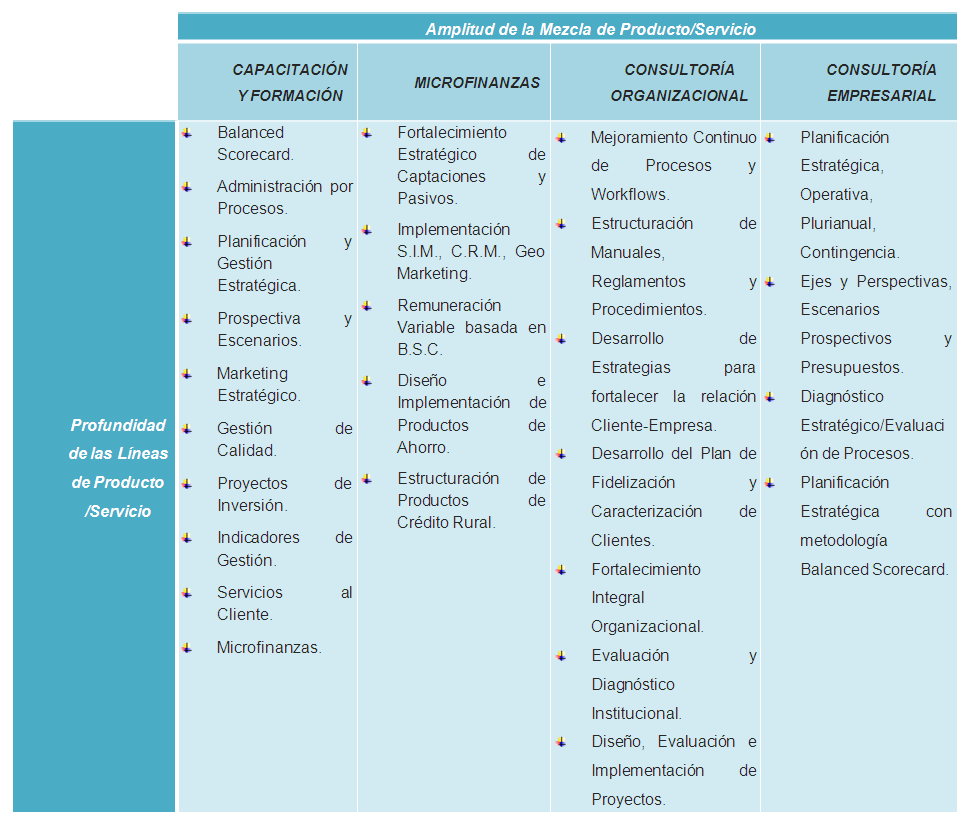 37
NUEVO PORTAFOLIO DE PRODUCTOS Y SERVICIOS MA&C
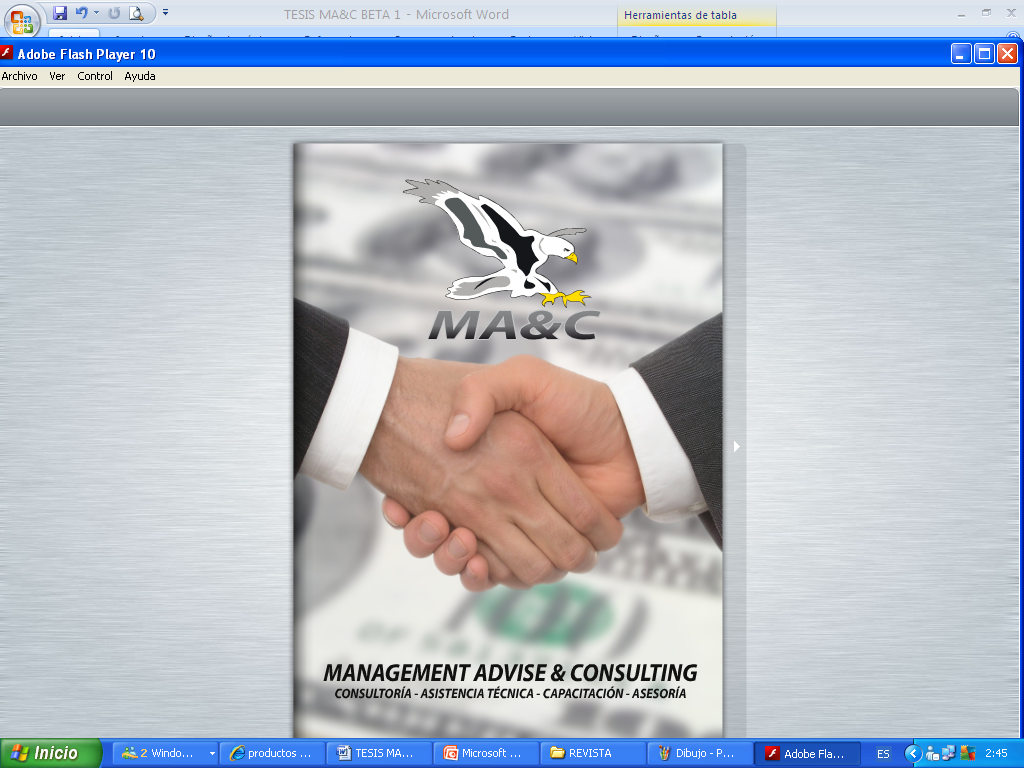 38
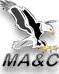 4
CRM Y GEOREFERENCIACIÓN
Bases de datos georeferenciadas
39
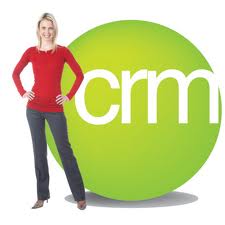 Fase I:
EL CRM
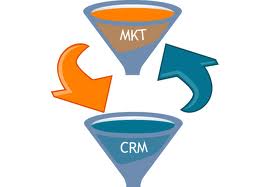 40
Registro
Análisis
El Modelo CRM
Planificación
Realización
41
Objetivos del CRM y Georeferenciación
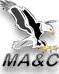 42
Elaboración Plataforma CRM
2. DISEÑO DEL MODELO DE DATOS REQUERIDO
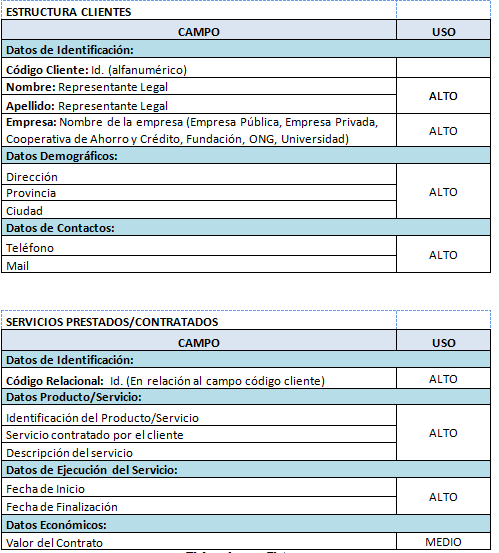 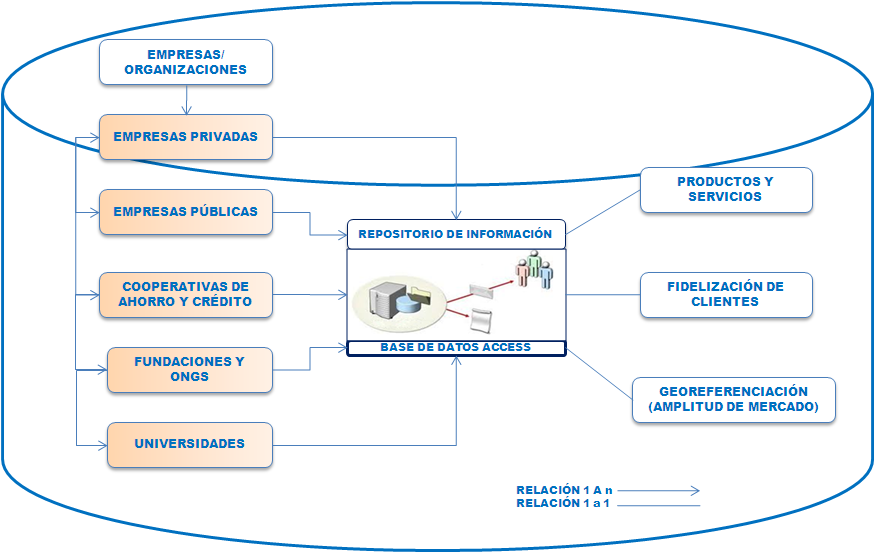 1. IDENTIFICACIÓN DE LA INFORMACIÓN Y ESTRUCTURA DE CAMPOS DE INFORMACIÓN
43
Elaboración Plataforma CRM
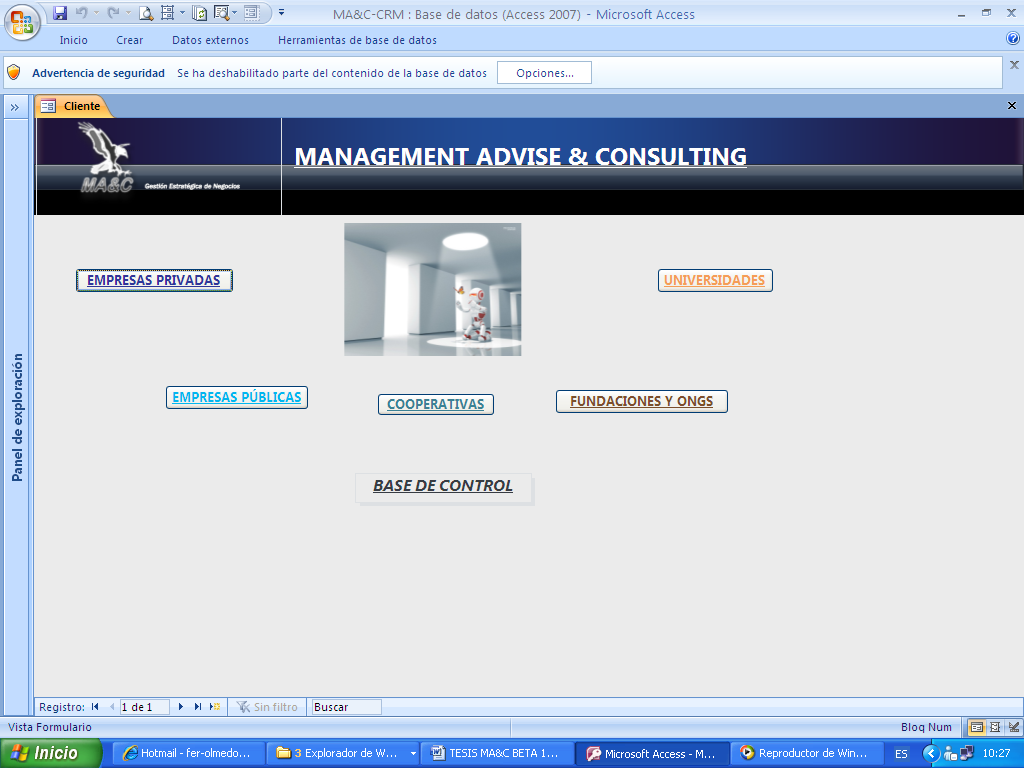 4. MANEJO DE LA BASE
 DE DATOS
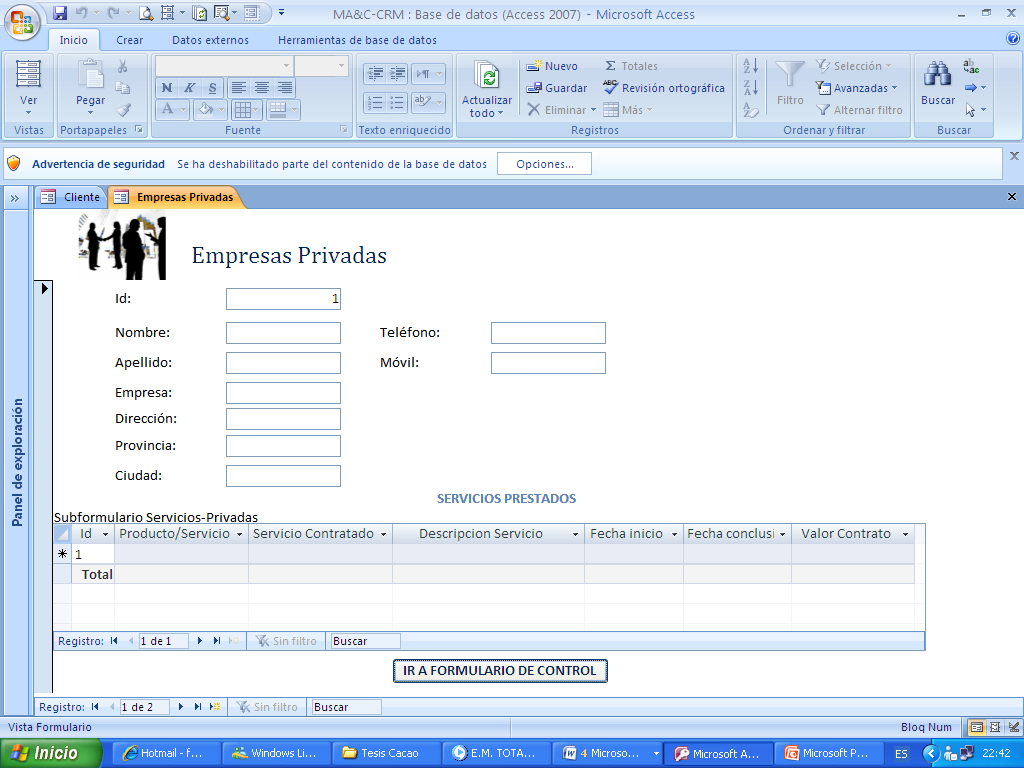 3. DISEÑO DE LA SOLUCIÓN
44
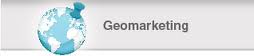 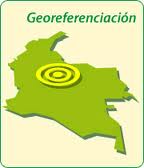 Fase II:
Georeferenciación aplicando Geomarketing
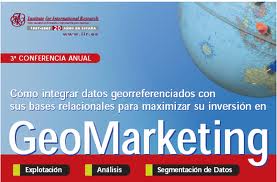 45
GEOMARKETING
GESTIÓN DE CLIENTES
CONSOLIDAR EL CRM
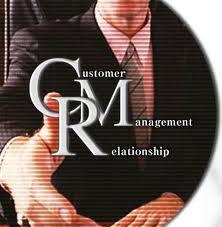 Geomarketing
SEGMENTACIÓN DE MERCADO
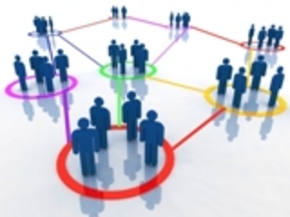 MAPA DE SECTORES DE ACCIÓN
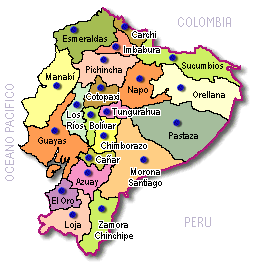 UBICACIONES GEOGRÁFICAS DE LOS CLIENTES
46
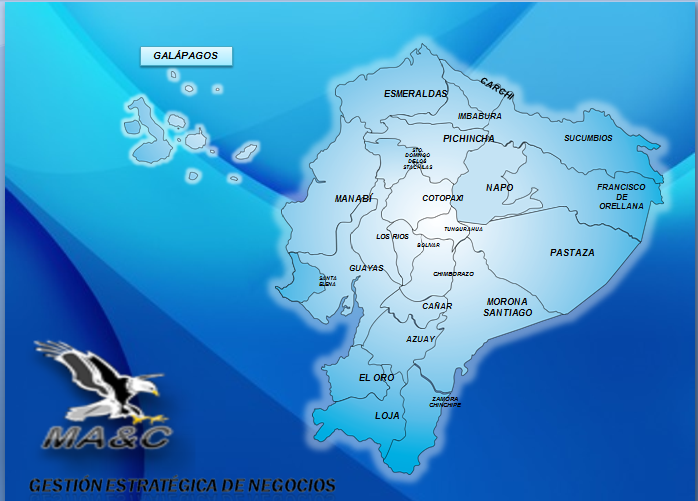 MAPA GEOREFERENCIADO
Georeferenciación
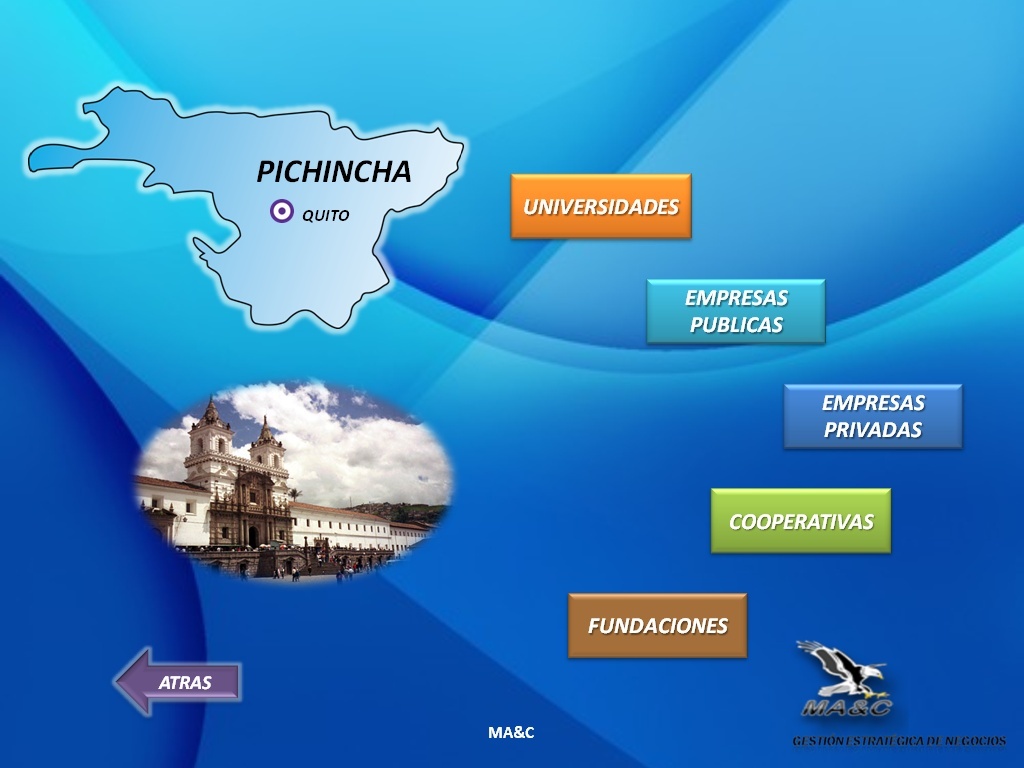 SEGMENTOS DE MERCADO
47
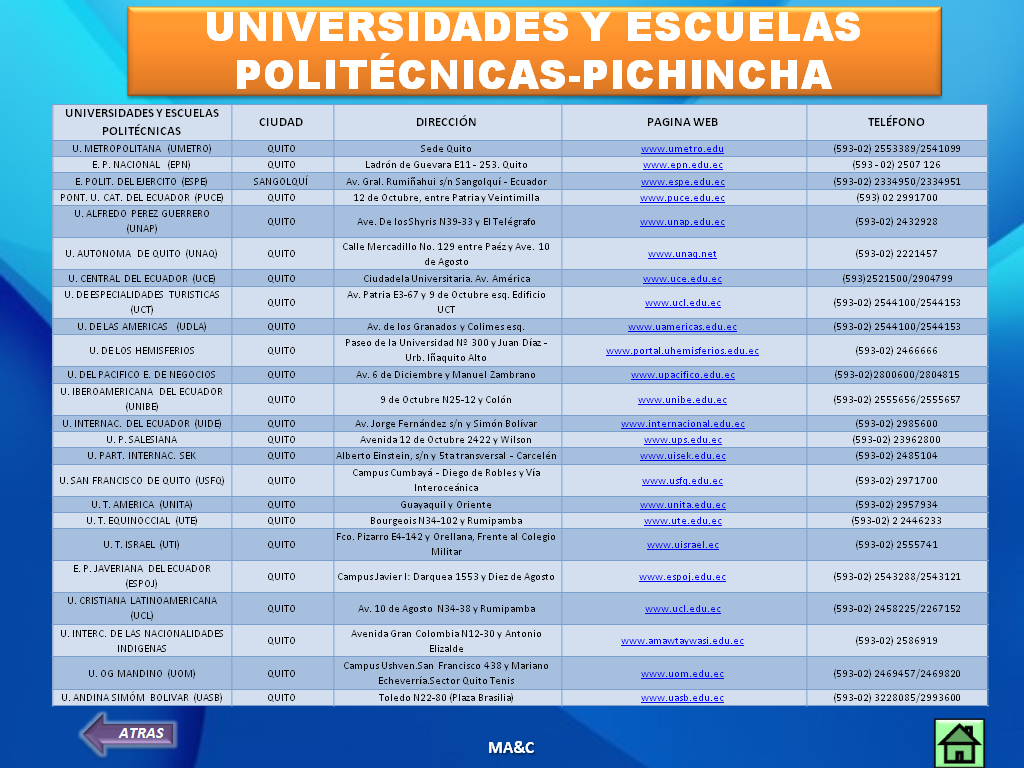 Despliegue Georeferenciación
48
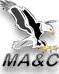 5
BALANCED SCORECARD
Monitoreo de la Gestión en tiempo real
49
Identificación de Indicadores de Gestión
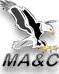 Los Indicadores de Gestión son ante todo información, es decir, agregan valor, no son solo datos.
50
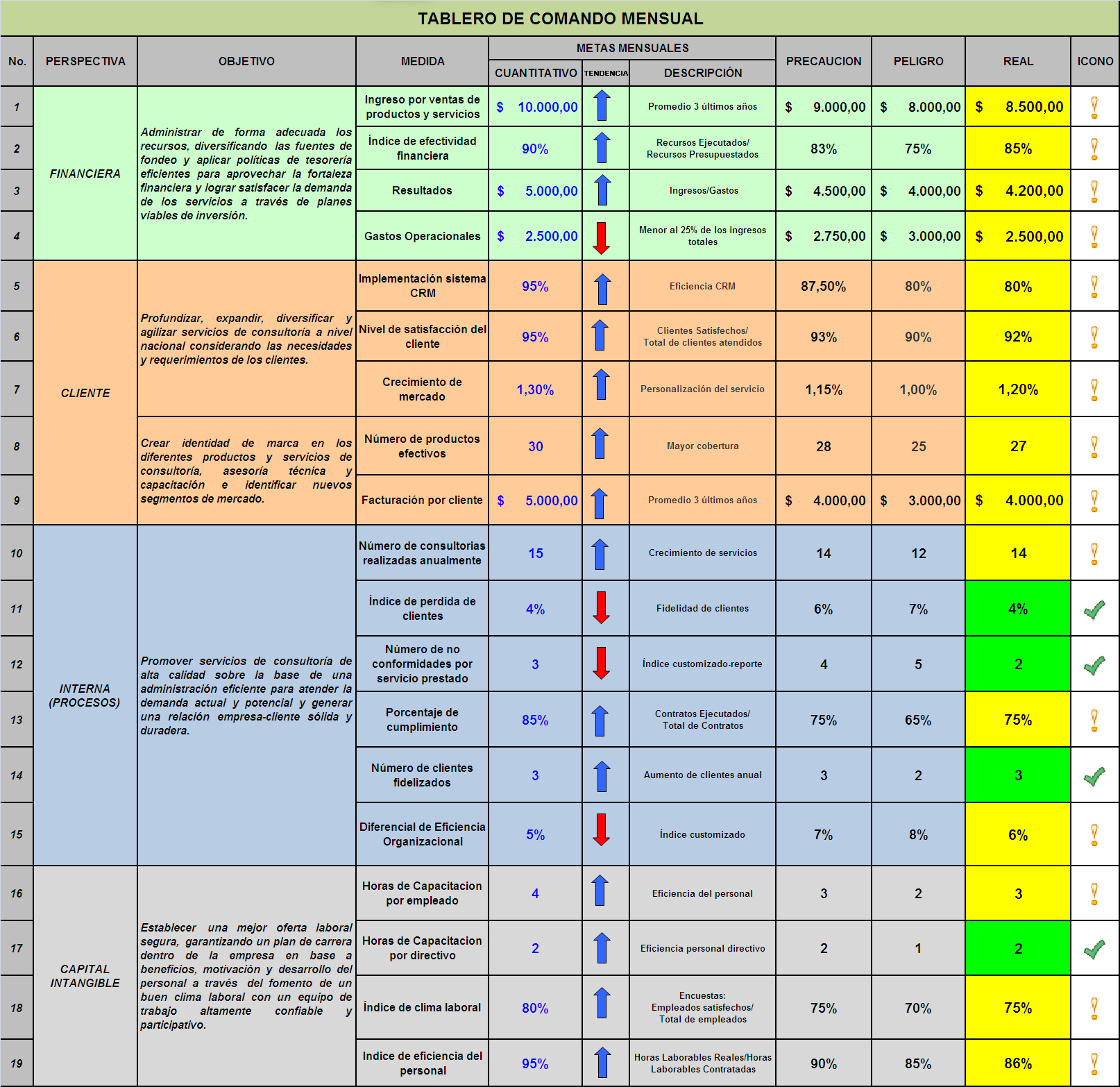 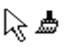 51
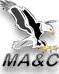 6
ANÁLISIS FINANCIERO
¿Qué tan rentable es lo que proponemos?
52
Análisis Financiero sin Proyecto
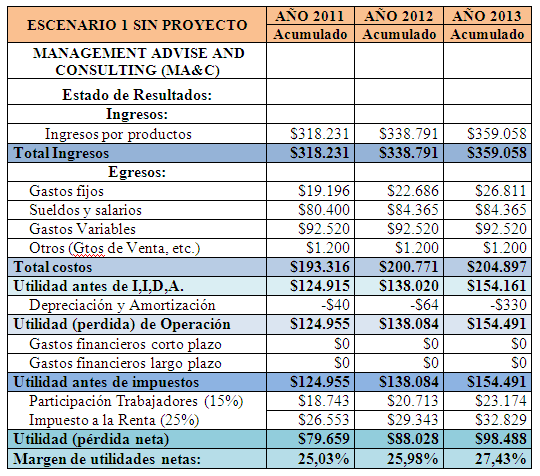 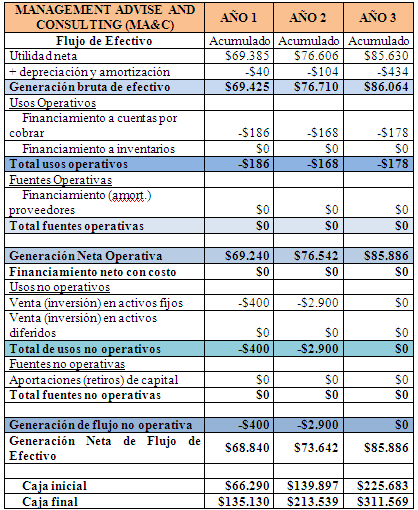 53
Proyección de Ingresos con y sin Proyecto.
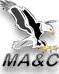 Con la aplicación del Proyecto los ingresos de MA&C crecerán en promedio un 16,42% de año a año.
54
Análisis de Flujos con y sin Proyecto.
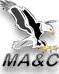 Con la aplicación del Proyecto el Flujo de Efectivo de MA&C crecerá en promedio un 30,56% de año a año.
55
VAN y TIR.
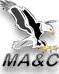 VAN con y sin proyecto positivo, sin embargo, el VAN con proyecto genera más ganancias por lo que es viable la Implementación del Plan de Marketing .
56
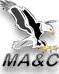 CONCLUSIONES Y RECOMENDACIONES
MA&C
¡Resultados del estudio!
57
Conclusiones
Los clientes de MA&C se encuentran satisfechos con los servicios recibidos, lo cual hace que sea recomendado y atractivo para clientes potenciales.

A través de la aplicación del CRM y Geomarketing generar fidelidad en los clientes y mayor posicionamiento.

MA&C cuenta con una capacidad financiera eficiente, lo cual si se aprovecha adecuadamente y se impulsa la investigación de nuevos servicios se logrará una empresa más competitiva y fuerte en el sector industrial al que pertenece.
58
Recomendaciones
Fortalecer el Área de Marketing y de Comercialización, que esta se vuelva  el eje para que MA&C se posicione en el mercado a través de la implementación de estrategias que satisfagan las necesidades de los clientes.
Monitoreo de la Gestión Organizacional a través del BSC propuesto.
Implementar el Plan de  Marketing, ya que la ejecución generará importantes beneficios tanto económicos como de posicionamiento e imagen.
Implementar el Plan de Medios y el Fortalecimiento de la Fuerza de Ventas como impulsores del nuevo y rediseñado portafolio de productos y servicios.
59
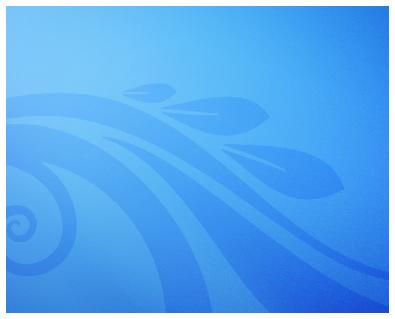 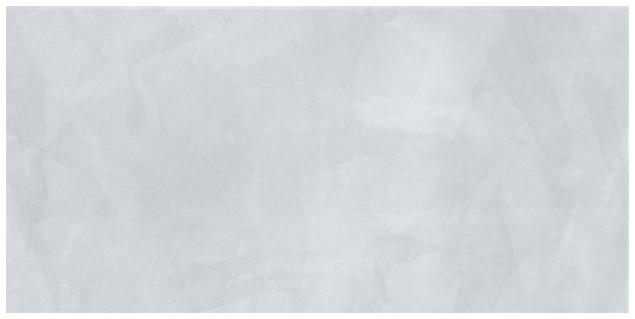 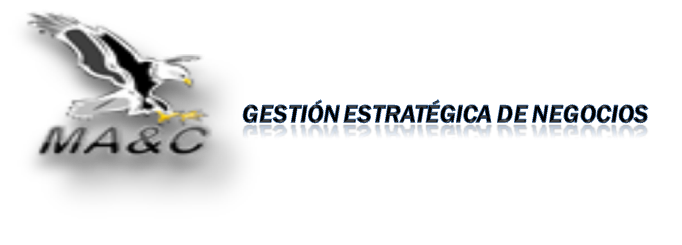 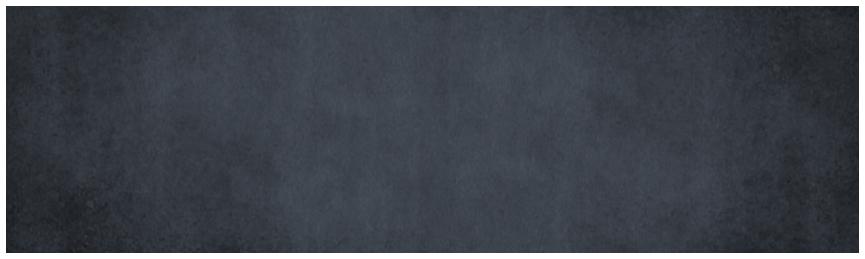 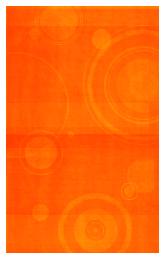 “Quienes dicen que algo no se puede hacer no deben cerrar paso a los que ya lo estamos haciendo”
 Anónimo
Gracias
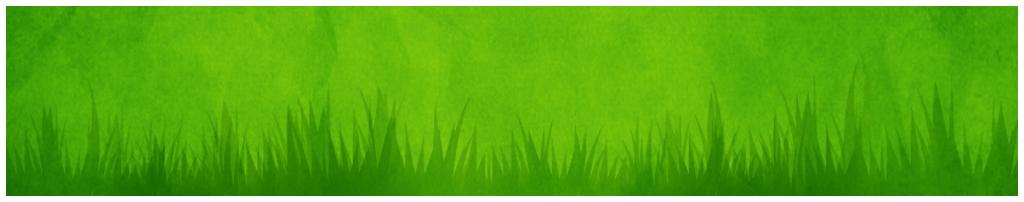 60